Valuation
Dr. Craig Ruff
Department of Finance
J. Mack Robinson College of Business
Georgia State University
1
© 2014 Craig Ruff
Valuation and Present Value
Often it will be a question of value vs. price
Value is what we think an asset or project is worth.

Or, valuation is the process of finding what we think the asset or project is worth (that is, its “value.”)

A common approach to estimate a non-option-like asset’s or project’s value is to calculate the present value of the expected future cash flows.
Why is this so?
2
Valuation and Present Value
One interpretation is that when you pay the present value today in exchange for a set of cash flows expected to be received in the future, you will earn (subject to the “three conditions”) a compound rate of return equal to the discount rate used to find the present value.   

To see this, consider…
3
© 2014 Craig Ruff
Valuation and Present Value
Suppose I, Craig Ruff, am issuing the following bond.  

And you are considering buying this bond.
Craig Ruff Bond One
I promise to pay you $1,000 in one year.
4
© 2014 Craig Ruff
Valuation and Present Value
Craig Ruff Bond One
I promise to pay you $1,000 in one year.
The lingo can be confusing.  Craig Ruff is ‘issuing’ the bond.  One might  say that Craig Ruff is ‘selling’ the bond.  More accurately, though, one could also say that Craig Ruff is ‘borrowing money.’  

Likewise, one could say that you are ‘buying’ the bond.  One could say that you are ‘investing’ in the bond.  Or, one could say that you are lending Craig Ruff money.
5
© 2014 Craig Ruff
Valuation and Present Value
Craig Ruff Bond One
I promise to pay you $1,000 in one year.
You know who is the issuer.  What do you want to know about me?  

You know what are the promised future cash flows (or, in this case, cash flow). 

Based on current market interest rates, my employment history, my credit score, my balance-sheet strength, you decide that a fair return on your investment in the Craig Ruff Bond One is 14%. 

Given this information, how much should you pay for the bond today?
Imagine a giant global market place with borrowers trying to borrow and lenders (investors) trying to lend (invest).
6
© 2014 Craig Ruff
Valuation and Present Value
To earn a 14% return on your investment, how much should you pay (invest) today for the Craig Ruff Bond One?
The answer is that you should pay the present value of the expected future cash flow, using 14% as the discount rate.
7
© 2014 Craig Ruff
Valuation and Present Value
How do we know that $877.193 is the right amount to pay today?  

One way to see this is to turn it around. 
 
That is, suppose you invest $877.193 today and, in exchange, receive $1000 in one year.  

What rate of return have you earned?  In other words, we are asking:



Solving for r, we get 14%.
© 2014 Craig Ruff
Valuation and Present Value
Or, you can look at it this way….
This is what you ‘invest’ in the bond.
This is the 14% return you earn on your investment of $877.193 (or, $122.807).
This is what you have at the end of one year.  You have your initial $877.193 plus $122.807 in interest (or, $1000).
9
© 2014 Craig Ruff
Valuation and Present Value
The point is that had you paid any other amount at t=0 other than $877.193, you would not have earned the desired 14%.  

The present value of the expected future cash flow discounted at 14% was the right price to pay to earn 14% on your investment.
Notice that had you paid a fraction of a penny more or a fraction of a penny less than 877.193, you would not have earned 14%.

(As a sometimes-not-so-obvious point… the less you pay today for a set of cash flows promised in the future, the higher is your expected return.)
10
© 2014 Craig Ruff
Valuation and Present Value
Now, consider Craig Ruff Bond Two…
Craig Ruff Bond Two
I promise to pay you $1,000 in one year and $1000 in two years.
11
© 2014 Craig Ruff
Valuation and Present Value
Again, you know who is the issuer.  

You know what are the promised future cash flows. 

Based on current market interest rates, my employment history, my credit score, my balance-sheet strength, you decide that a fair return on your investment in the Craig Ruff Bond Two is 16%. 

Given this information, how much should you pay for the bond today?
Craig Ruff Bond Two
I promise to pay you $1,000 in one year and $1000 in two years.
12
© 2014 Craig Ruff
Valuation and Present Value
How much should you invest today in Craig Ruff Bond Two?  Again, the solution is found in calculating the present value today of those two $1000 cash flows but now use 16% as the discount rate?
13
© 2014 Craig Ruff
Valuation and Present Value
The point is that if you want to earn 16% as a compound rate of return, then $1,605.232 is what you should pay today.  

That is, it is the “correct” amount to pay to earn a compound return of 16%.
14
© 2014 Craig Ruff
Valuation and Present Value
Is 1605.232 the right amount to pay?  Again, turn it around.  Suppose you invest $1605.232 today (t=0) and, in exchange, receive $1000 in one year (t=1) and $1000 in two years (t=2).  What compound rate of return have you earned?
To answer this, though, we must make an assumption about what happens to the ‘intermediate’ cash flow of the $1,000 at the end of the first year (t=1).  

Imagine you have an imaginary (or, mythical) bank account.  When you receive the first $1000 at t=1, you reinvest that money at 16%.  How much will you have in your imaginary bank account at the end of the second year (t=2)?
First payment:	$1000(1.16) =	$1160
Second payment:	$1000        =	$1000
Imaginary Bank Balance at t=2:	$2160
15
© 2014 Craig Ruff
Valuation and Present Value
Displaying this another way….
today
year 1
year 2
$1,000
$1,000
$1,160
Assume that we put this $1000 in bank for one year at 16% and it grows to $1,160 at end of the second year.
$2,160
16
© 2014 Craig Ruff
Valuation and Present Value
The point is that you invest $1,605.232 today and end up with $2,160 at the end of two years…
today
year 1
year 2
Invest $1,605.232 today
End up with $2,160 in two years
17
© 2014 Craig Ruff
Valuation and Present Value
If that is the case, what compound rate of return have you earned?



Solving for r, we get 16%.
18
© 2014 Craig Ruff
Valuation and Present Value
As with the one-year bond, if you paid any other amount at t=0 other than $1605.232, you would not have earned the desired compound return of 16%.
Had you paid a fraction of a penny more or a fraction of a penny less, you would not have earned the desired 16% on the Craig Ruff Bond Two.
19
© 2014 Craig Ruff
Valuation and Present Value
But what did it REALLY take to earn a compound return of 16% on your investment of $1605.232 today in the Craig Ruff Bond Two??
20
© 2014 Craig Ruff
Valuation and Present Value
To earn a compound return of 16% in your investment in the Craig Ruff Bond Two, you had to first pay the present value of the expected future cash flows, using 16% as a discount rate ($1,605.232).

And these three conditions also had to be satisfied:*
you received the cash flows as promised, and
you held the investment to maturity (or, if you sold it early, you sold it into a 16% market), and
you reinvested (or, at least had the opportunity to reinvest) the
     intermediate cash flow at 16%.

*Granted, there could be some random and coincidental violation of two or three of these conditions whose combination would lead to a compound return of 16%.
21
© 2014 Craig Ruff
Valuation and Present Value
To sum up….
Basic finance teaches that…
Value = the present value of the expected future cash flows.  

Why is this so?

One interpretation is as follows: When you pay the present value today in exchange for a set of expected cash flows expected to be received in the future, you will earn (subject to the “three conditions”) a compound rate of return equal to the discount rate used to find the present value.
22
© 2014 Craig Ruff
Valuation and Present Value
This connection between present value and valuation is a theme we see throughout finance.
23
© 2014 Craig Ruff
Valuation and Present Value
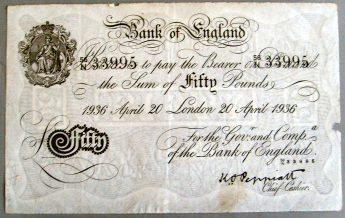 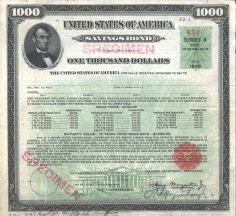 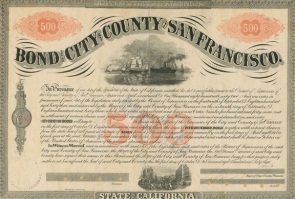 We see this with bonds…   

In essence, the bond’s features (or, terms) layout the future expected cash flows from the bond.  

These features will also include promises by the company about collateral backing up the bond, minimal acceptable values for various company financial ratios, whether or not the bond is subordinate to other company debt, etc.  

Based on a variety of macro and micro factors, the market determines the rate it wants to earn on the bond.  

These two pieces – cash flows and yield- come together to determine the bond’s market price.
© 2014 Craig Ruff
Valuation and Present Value
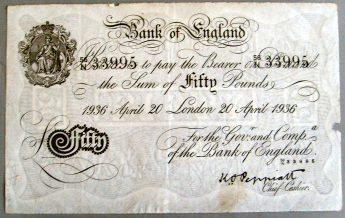 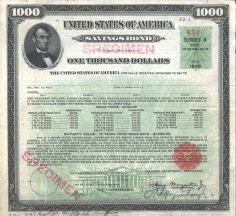 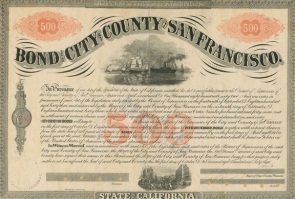 We see this with bonds…
Cash Flows Determined By Issuer
Bond A:
Face Value = $1000
Coupon Rate = 8%
Maturity = 25 years
Semi-Annual Coupon Payments
Bond’s Market  Price
Present Value Calculation
Yield Determined by Market
Market Yield (YTM): 6%
© 2014 Craig Ruff
Valuation and Present Value
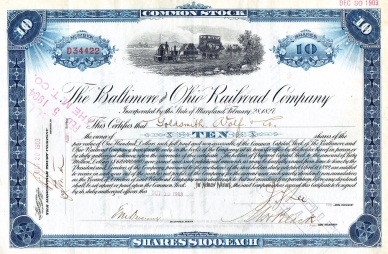 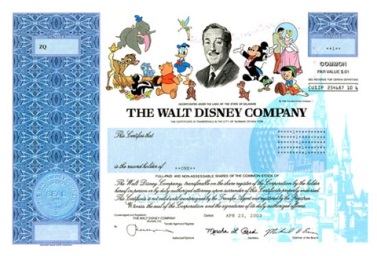 We see this with stocks…
=  present value of forecasted future dividends =
Value of the Stock =
Where does this rate come from?  Bonds typically have a market yield (YTM).  But there is no comparable market-based number in the market for stocks. In class, we typically estimate this number using the stock’s beta and the Security Market Line.
© 2014 Craig Ruff
Valuation and Present Value
Please note the obvious differences between bond and stock valuation.

At one extreme an investor in a U.S. Treasury Bond can be quite certain of the future cash flows.  Likewise, the YTM on a Treasury Bond is well established in the market.  Thus, the inputs to the present value calculation are easy to access.  

At the other extreme, consider the stock of a recent start-up company.  The future dividends flowing to the stockholders are extremely uncertain.  Likewise, the discount rate is also very difficult to estimate.  This difficulty in obtaining reasonable inputs to the present value calculation is why equity analysts often turn to other valuation approaches, such as valuation by comparables.)

We can then imagine corporate bonds and stocks of well-established companies falling somewhere in between.
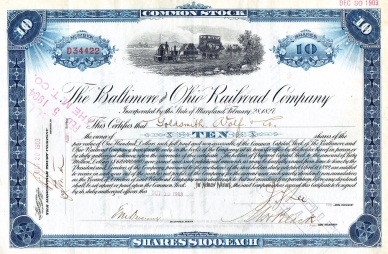 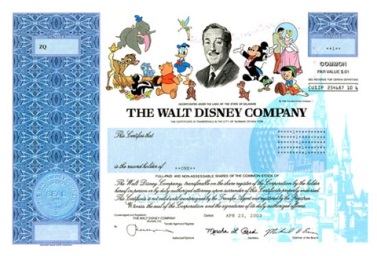 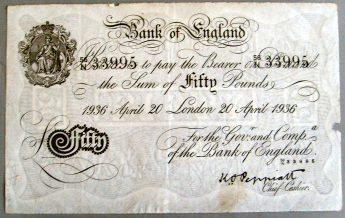 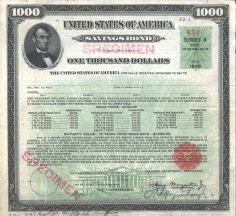 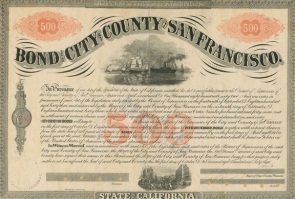 Vs.
© 2014 Craig Ruff
Valuation and Present Value
We will also see this with capital budgeting at a company.
© 2014 Craig Ruff
Valuation and Present Value
End
© 2014 Craig Ruff